Развитие  внимания   у младших  школьников  в  игровой  деятельности
КРАСНОВА  С.Б.
воспитатель в ГПД МОУ НОШ №1
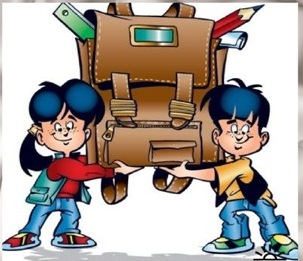 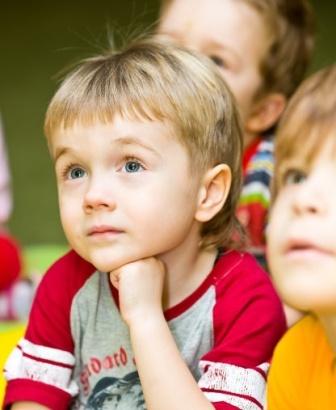 "Будь внимательнее!" 
  "Не отвлекайся, а то кашу мимо 
    рта пронесешь!"
  "Почему у тебя кофточка перекосилась? Да ты верхнюю пуговицу застегнула на нижнюю петельку! Что же ты такая рассеянная сегодня?"                      
  "Давай пока уберем игрушку в сумку, а то она тебя очень отвлекает, и ты совсем не смотришь на дорогу"
Процесс образования должен
 быть ориентирован на 
реальное развитие личности,
 переход от модели 
авторитарного образования 
к педагогике свободы. 
Основная проблема - создание особой 
среды учения, в которой все учащиеся 
достигли  бы  наивысшего уровня 
в развитии своих способностей.
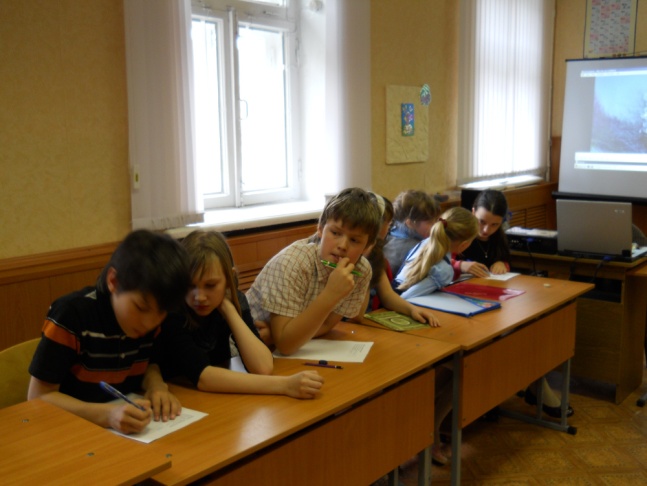 Целью работы  является выявление методов и приемов использования игры как средства развития внимания младших школьников в процессе организации внеклассной деятельности. И в этом видится ее актуальность.           
		Исходя из этого, выделены параметры исследования: 
объектом является внимание младших школьников; 
предметом – игровая деятельность как средство развития внимания младших школьников; 
и поставлены задачи:1. Раскрыть сущность понятия внимания и охарактеризовать его особенности у младших школьников.2. Определить роль игры в развитии внимания младших школьников.
     3. Подобрать игры для развития внимания.          
 Мы можем предположить, что, если педагоги  будут использовать предложенные в работе методы, то уровень развития внимания учащихся младших классов станет более высоким. Эта мысль положена в основу гипотезы работы.
Внимание - психический процесс, который обязательно присутствует при познании ребенком мира и проявляется в направленности и сосредоточенности психики на определенных объектах. 
Без него невозможна работа                    памяти, мышления.
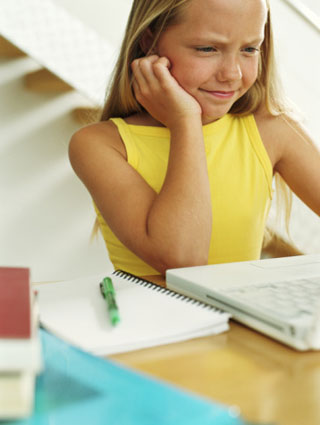 внимание — это способность человека выбирать важное для себя и сосредоточивать на нем свое восприятие, мышление, припоминание, воображение и др.
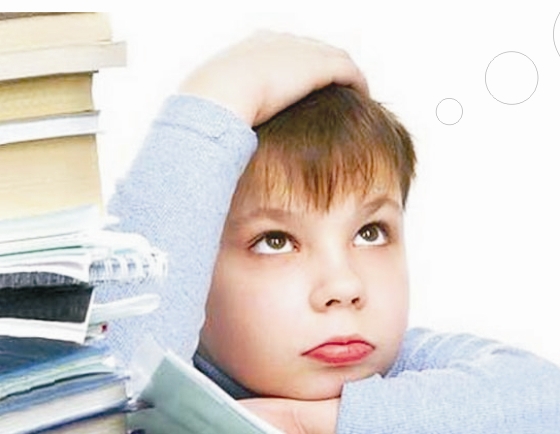 Внимание


       Непроизвольное     Произвольное

                                         Постпроизвольное
Основные свойства внимания
Сосредоточенность внимания — это удержание внимания на одном объекте или одной деятельности при отвлечении от всего остального. 
Устойчивость внимания — это длительное удержание внимания на предмете или какой-нибудь деятельности. 
Объем внимания — это количество объектов, которые охватываются вниманием одномоментно, одновременно. 
Распределение внимания — это умение выполнять две или более различные деятельности, удерживая на них свое внимание. 
Переключение внимания - это сознательное и осмысленное перемещение внимания с одного предмета или действия на другие, перестройка внимания, его переход с одного объекта на другой в связи с изменением задачи деятельности.
Возрастные особенности внимания младших школьников
Слабость произвольного внимания и его небольшая устойчивость. 
Небольшой объем.
 Плохая распределяемость, неустойчивость.          Это объясняется недостаточной зрелостью регулирующих нейрофизиологических механизмов, обеспечивающих произвольное управление поведением в целом и вниманием в частности.
 Значительно лучше у младших        школьников развито                    непроизвольное внимание.
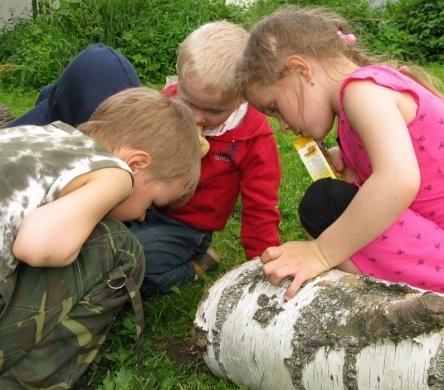 Методики диагностики развития внимания
Методика "Корректурная проба" С. Л. Кабыльницкой (исследование индивидуальных особенностей внимания). 
Методика "Красно-черная таблица" (оценка переключения внимания).
Таблицы Шульте (исследование скорости ориентировочно-поисковых движений взора, объема внимания).
Модификация метода Пьерона – Рузера (изучение концентрации и устойчивости внимания ).
Корректурная проба
Пример текста, предлагаемого детям с целью обнаружения ошибок: 
 «На Крайнем Юге нашей страны не росли овощи, а теперь растут. В огороде выросло много моркови. Под Москвой не разводили, а теперь разводят. Бешал Ваня по полю, да вдруг остановился. Грчи вют гнезда на деревьях. На повогодней елке висело много икрушек. Грачи для птенцов червей на пашне. Охотник вечером с охоты. В тетради Раи хорошие отлетки. Нашкольной площадке играли дети. В траве стречет кузнечик. Зимой цвела в саду яблоня».
Красно-черная таблица
Таблицы Шульте.
Метод  Пьерона - Рузера
Задания и игры 
для профилактики невнимательности и повышения уровня развития внимания.
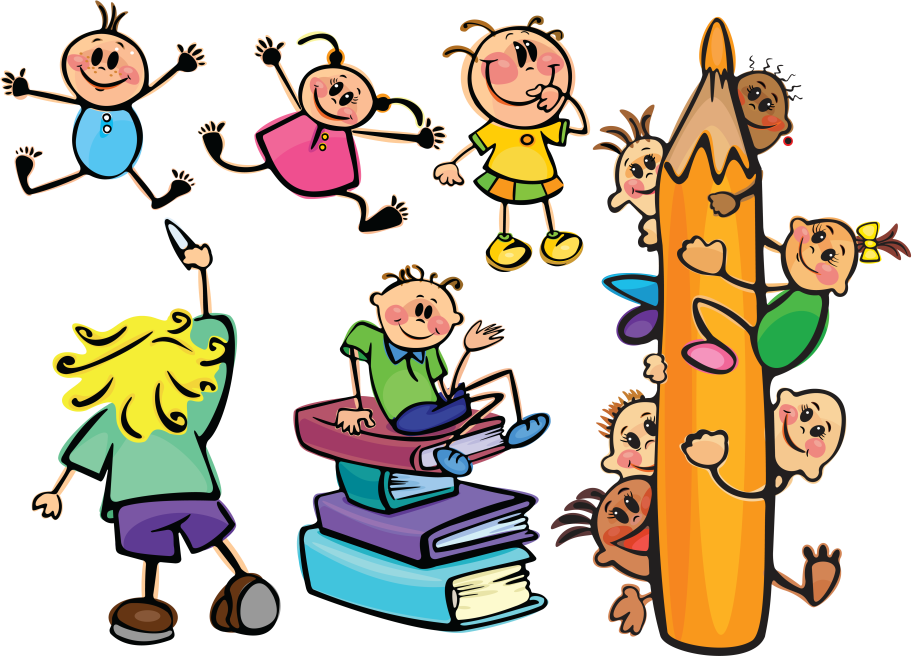 Развитие концентрации внимания
Корректурные задания.
Упражнение "Раскрась вторую половинку".
Упражнение "Скрытая подсказка"
 Упражнение "Запрещенная буква".
Игра «Летела корова».
Игра на развитие внимания, памяти  «ТОП-ХЛОП».
Игра "Пуговица".
Чтение текста до заданного выражения 
Упражнение на прорисовку достаточно сложных, но повторяющихся узоров. 
«Найди слова» 
Игра «Муха» 
Распределение чисел в определенном порядке 
 Методика Мюнстерберга (и ее модификации)
Пример задания по методике Мюнстерберга: 
ЯФОУФСНКОТПХЬАБЦРИГЪМЩЮСАЭЕЫМЯЧ 
ЛОЬИРЪГНЖРЛРАКГДЗПМЫЛОАКМНПРСТУР 
ФРШУБАТВВГДИЖСЯИУМАМАЦПЧУЪЩМОЖ 
БРПТЯЭЦБУРАНСГЛКЮГБЕИОПАЛКАФСПТУЧ 
ОСМЕТЛАОУЖЫЪЕЛАВТОБУСИОХПСДЯЗВЖ 

 Пример задания «Найди слово»: Смех, волк, столб, коса, полк, зубр, удочка, мель, набор, укол, дорога, олень, пирожок, китель.
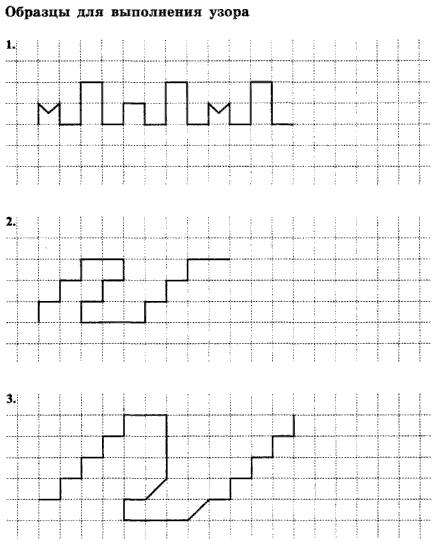 развитие устойчивости внимания.
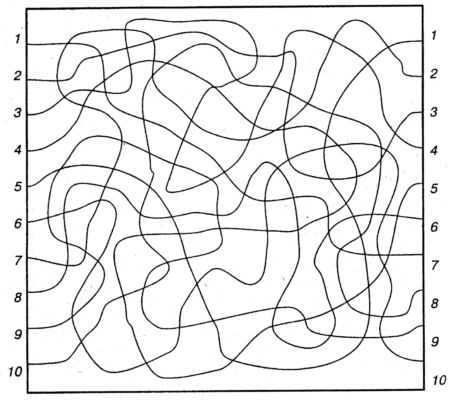 «Перепутанные линии» 


Где чей домик? 




«Найди отличия» 


Игра, распространенная у охотничьих племен индейцев
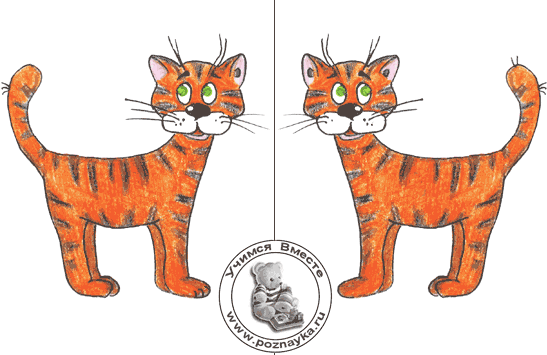 Увеличение объема внимания и кратковременной памяти
Игра «Заметь все» 
Игра «Ищи безостановочно» 
Игра "Что изменилось?".
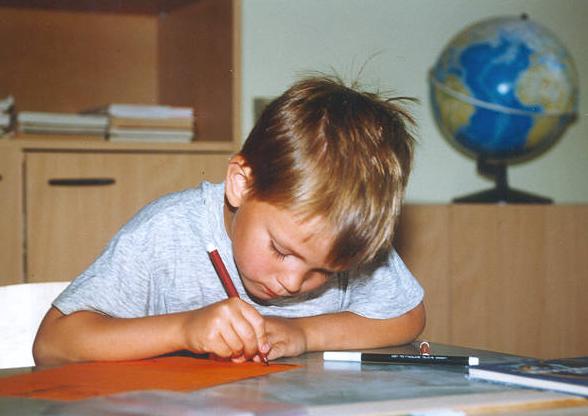 Упражнения на распределение внимания.
Ребенок рисует круги в тетради и одновременно считает хлопки, которыми взрослый сопровождает рисование. 
 «Каждой руке — свое дело» . 
 Счет с помехой . 
 Чтение с помехой.
- Закрой глаза и опиши, во что одеты ребята, с которыми ты играешь.
- Закрой глаза и скажи, какого цвета глаза и волосы у остальных ребят.
- Закрой глаза и назови остальных ребят, распределив их по росту - от самого маленького до самого высокого.
- Не поворачиваясь, назови все предметы, которые находятся у тебя за спиной, опиши их форму, размеры, цвет.
- Сидя с закрытыми глазами в течение двух минут, перечисляй все звуки, которые ты будешь слышать.
- Каждый день, проходя к своему дому, ты видишь одну и ту же картину: какое-то дерево или, может быть, песочницу, лавочку у подъезда. На следующий день, проходя мимо, постарайся увидеть что-то такое, чего ты раньше не замечал, а послезавтра - еще что-то новое для тебя. И так каждый день наблюдай и замечай детали пейзажа, которые ускользали от твоего внимания.
- Сколько ступенек на лестнице?
- Сколько окон в комнате?
«Управляя вниманием, 
мы берем в свои руки ключ к образованию и к формированию личности и характера».            Л. С. Выготский